Digital inequity 101
Your guide to understanding digital disparities
Add in institution-specific information.
Refer to the talking points in the “notes” section of the PowerPoint to guide your presentation.
Institution name
Presenter name, titleE-mail address and phone number
[Speaker Notes: Hello everyone, welcome to today's webinar “Digital inequity 101” – Your guide to understanding digital disparities]
What is digital inequity?
Elements of digital inequity
Trust
Digital literacies and internet connectivity have been called ‘super social determinants of health’ because they address all other social determinants of health.
Broadband connectivity
Digital literacy
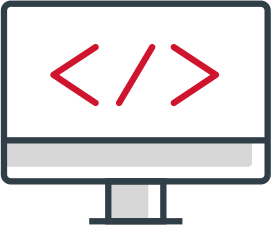 Nature
Device access
UX Accessibility
Affordability
Source: Sieck C, Sheon A, Ancker J, Castek J, Callahan B and Siefer A, “Digital inclusion as a social determinant of health,” March 17, 2021, Nature.
[Speaker Notes: The term “digital inequity” is often summarized with two major buckets – digital literacy and internet connectivity – but also extends to other aspects of digital interactions like trust in digital solutions and user experience
So, to begin, what do we mean when we say “digital inequity?” It’s safe to say that lacking access to technology is a social determinant of health.
In fact, we’ve begun to also see this be described as a “super social determinant of health,” owing largely to the major role and truly widespread ramifications technology can have on an individual’s health and quality of life overall. 
And so when we say digital inequity, we’re talking about a myriad of root issues – Whether this be access to broadband services and devices, matters of technology affordability, how to engage with populations with low trust or digital literacy, and even concerns surrounding user experience and accessible design. 
Transition: It’s important to note the distinction between the term “digital inequity” as we use it here and the commonly used term “digital divide” that you’ve all probably heard before.]
Why we aren’t talking about the “digital divide”
Problematic assumptions built into the term “digital divide”
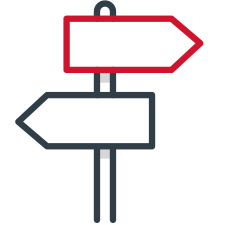 It is binary
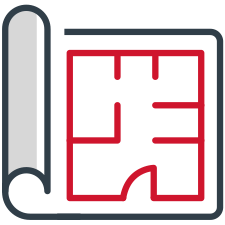 It is an infrastructure problem
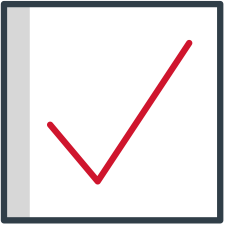 It has a single, finite solution
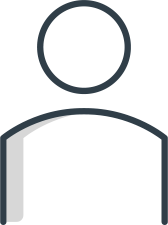 It is someone else’s problem
[Speaker Notes: We are deliberately using the term “digital inequity” and not the more common “digital divide" as there are problematic assumptions built into the term “digital divide” that can lead us to an inaccurate understanding of the challenges involved . 
There are a few reasons why the term “digital divide” falls short:
First, it implies that this is a binary problem - one that carves the world into the haves and have nots, when in reality, patients can experience challenges across a spectrum of ability and access.
It also suggests that this is an infrastructure problem—that is, to extend the metaphor to its natural conclusion, that it can be “bridged” if someone just builds the right thing.
The digital divide leads us to also believe that there is a single, finite solution to the problem, instead of acknowledging digital inequity as an ongoing, systematic challenge that can’t be solved all at once and must be continually worked against.
And, lastly, the term makes some feel that this is someone else’s problem, when the truth is that this is a problem for each organization that adopts or invests in a new technology.
Transition: Having a clear understanding of what we mean by “digital inequity” is just as important as understanding how these disparities developed to begin with.]
Structural forces have led to current digital inequities
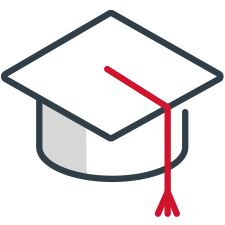 Education
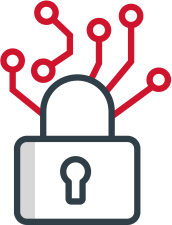 Infrastructure
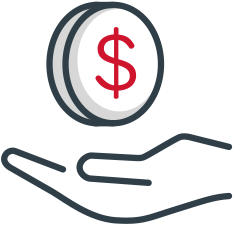 Socioeconomic status
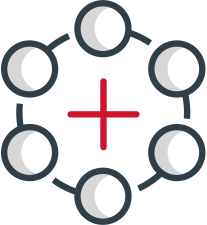 Rapid technological adoption
[Speaker Notes: The root causes of digital inequity are based in structured systems that are associated with societal disparities at large, not just ones of digital inequity.
Similar to how the causes of digital disparities are so deeply rooted and systemic in nature, there have been parallel, structural forces that have propagated inequities and led us here as well. 
These largely include: 
Education – Whether that is early exposure to technology and digital tools or learning how to engage and communicate digitally
You also have infrastructure issues – largely the unequal distribution of broadband and digital redlining wherein connectivity access has not historically been allocated in an equitable manner 
You also have socioeconomic considerations – technology by and large is expensive, and the costs associated with devices and broadband often exclude those of lower socioeconomic status 
And lastly, when new technology is developed and so rapidly adopted and scaled, you’ll have a large part of society jump to buy into it because of the potential or promised efficiencies – but that also consequently excludes a subset of the population 
Transition: While these tend to be the main root causes of digital inequity, they are not the only factors that have an influence
______________
Impact of education on technology usage and adoption
Unequal distribution of broadband and digital redlining by internet service providers 
Cost of new technology prices exclude those of lower socioeconomic status
Integration of technology into basic societal tools due to efficiencies]
Covid-19 exacerbates impact of existing inequities
Aspects of daily life that require more technology due to Covid-19
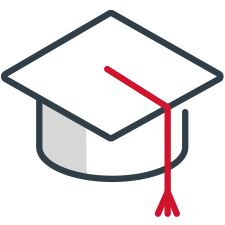 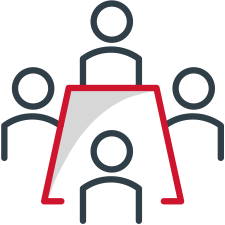 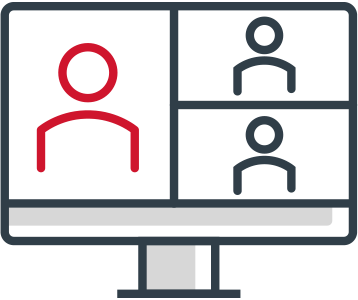 Social interaction
Education
Remote work
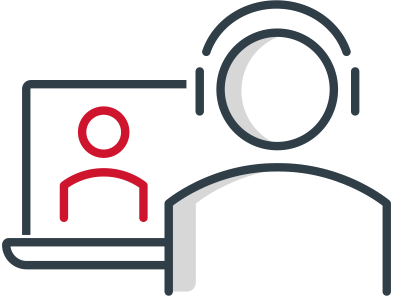 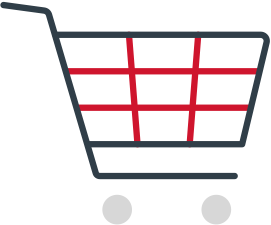 Access to groceries
Telehealth
[Speaker Notes: The Covid-19 pandemic has made issues of digital inequity more pronounced, especially since we have become more and more reliant on technology for our daily functions.
These structural forces that gave rise to digital inequity are not new in and of themselves, but the pandemic has affected how people access education, the workforce, daily tasks like groceries or socializing—And of course, how people access health care.
As telehealth was so rapidly scaled to account for the shift away from in-person care, this growth and scaling lacked any real nuances of equity and there was little consideration of digital equity in virtual solutions
But what we now see is that this investment isn’t slowing –
Rapid increase in importance of technology to people daily’s lives
Education, social interaction, access to groceries 
Rapid increase of telehealth investment with little time for nuance
Education, social interaction, access to groceries 
Transition: This transition to digital health is less of a knee-jerk reaction to extenuating circumstances and more of a continuous trend we’re seeing among health care leaders]
Digital transformation is a top health care priority…
Providers
Purchasers
#1
67%
Digital transformation is CFO’s top priority for 2021
Of payers said the pandemic has caused them to increase their outlook for investment in health care IT
71%
78%
Of strategic planners expect to increase capital expenditure in IT and digital health technologies
Of surveyed employers are accelerating telehealth and virtual care offerings
Source: “Change healthcare-HCEG research: Covid-19 reshuffles healthcare executives’ priorities”, Business Wire, September 2020; Gelbaugh C, “2021 strategic planner survey results,” Advisory Board, March 2021; “2021 BDO healthcare CFO outlook survey,” BDO; “Large U.S. employers accelerating adoption of virtual care, mental health services for 2021, Business Group on Health survey finds,” Business Group on Health, August 2020.
[Speaker Notes: Digital transformation has been a top health care priority for leaders both amidst the pandemic and looking to the future. 
The entire ecosystem is ramping up investment in digital health as we’ve seen record breaking funding 
Despite the margin pressures they experienced in 2020, provider CFOs rate digital transformation as their number one priority in a BDO survey. 
An Advisory Board survey of strategic planners found that 78% of hospitals and health systems plan to increase capital investment in IT and digital health in 2021. In fact, it was the number one investment for organizations of every kind, including large systems, small systems, community hospitals, specialty hospitals, and physician groups. 
At the same time, 71% of employers are accelerating deployment of virtual care offerings to their employees. 
Transition: It’s clear that digital health is only becoming more and more common, so lacking a digital equity perspective will be detrimental to certain patient populations.]
…but digital inequities mean patients are left behind
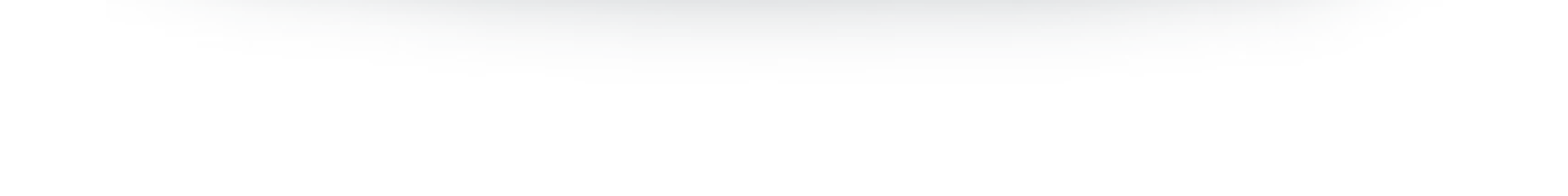 Low-income patients
Rural patients
<40%
Telehealth use by income level
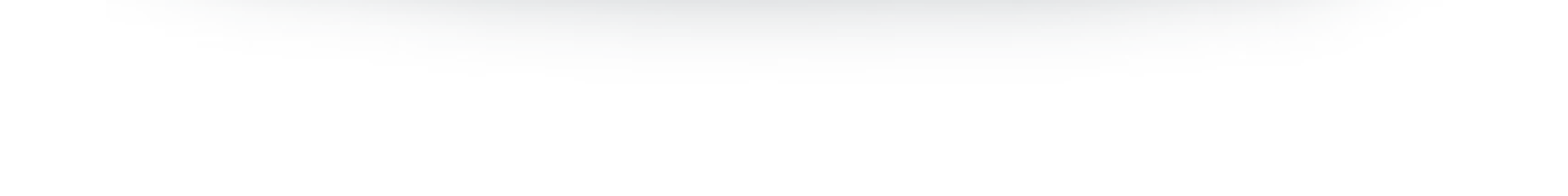 Patients with limited internet skills
Non-white patients
Less than 100% of FPL
Percentage of people living 70+ minutes from a PCP who have necessary bandwidth for a telehealth visit
48%
9%
100% - 200% of FPL
7%
vs.
200% - 400% of FPL
Portal use for patients who use the internet at least once per day
Portal use for patients who do not use internet at least once per day
400% or more of FPL
Rate of telemedicine adoption in clinics primarily dedicated to a racially-diverse Medicaid population in Pacific NW
Source: Thronson, L. et al., “The pandemic of health care inequity,” JAMA Network Open, October 2020; Tyrrell R. “How Covid-19 has changed consumer behavior and preferences,” Advisory Board, June 29, 2020; Jacqueline W. Lucas et al., ‘Telemedicine Use Among Adults: United States, 2021,’’ Centers for Disease Control and Prevention, October 2022
[Speaker Notes: As health care prioritizes investment in digital transformation,  we have to acknowledge that these investments to date have not had a significant impact on access for those patients that health care has traditionally left behind.
We see here that digital inequities exist across the health care ecosystem, wherein: 
Lower-income patients use telehealth far less than those in higher socioeconomic brackets 
Rural patients – who often seem like the ideal users of telehealth – struggle to use virtual care because of bandwidth access 
Non-white patients struggle to engage with telemedicine, even in settings built to cater to their needs
And data shows that patients who report using the internet at least once a day were more than 5x as likely to use a patient portal compared to those with limited internet skills/use
Transition: To understand these statistics, we need to investigate the foundational causes of digital inequity.]
Access is a foundational issue
Elements of digital inequity
Trust
Broadband connectivity
Digital literacy
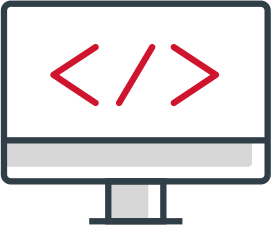 Device access
UX Accessibility
Affordability
Source: Sieck C, Sheon A, Ancker J, Castek J, Callahan B and Siefer A, “Digital inclusion as a social determinant of health,” March 17, 2021, Nature.
[Speaker Notes: Access is a primary issue that prevents patients from utilizing digital health solutions
Going back to this diagram we saw a few slides earlier – these examples point to 2 helpful areas where you can better discern how digital inequity manifests– the first being the foundational issue of access and connectivity 
 Transition: Lets take a closer look at these two elements]
Broadband divide is everywhere, not just rural areas
Across the U.S.:
42 million lack broadband connection
Digital redlining in cities systematically expands broadband to wealthy areas only
Chicago: 20% of children under 18 lack broadband
Detroit: 40% of households are completely  offline
New York: 2.2 million lack broadband
Denver: 20% of residents do not have high-speed internet access
Source: Skandul E, “Why New York City needs universal internet access,” City and State NY, August 2019; Bach T, “Detroit’s digital divide is leaving nearly half the city offline,” Detroit Metro Times, December 2017; Asher-Schapiro A, “U.S. cities back broadband projects as COVID-19 exposes digital divide,” Reuters, November 2020; Reddick C, et al., “Determinants of broadband access and affordability: An analysis of a community survey on the digital divide,” Cities, November 2020.
San Antonio: miles of unconnected “dark cable”
[Speaker Notes: It’s easy to think of broadband connectivity as a rural infrastructure issue – which it is – but the problem persists even in urban settings.
 Rural broadband is a problem; we shared a statistic earlier that fewer than 40% of patients who live more than 70 mins from a primary care provider have the necessary bandwidth to conduct a video visit. 
But just because a patient lives in an urban area, that doesn’t mean they have a strong connection. We’ve got several examples on this slide: For example, New York City: 2.2 million people without broadband at home. Detroit: 40 percent of households, completely offline. No broadband and no cellular connection. 
We also have to mention how many underserved populations are also struggling with digital redlining—when access and latency improve as you get closer to wealthy neighborhoods. We read about documented instances of this in Cleveland, Oakland, Los Angeles, Dallas, and other large cities. 
Transition: Now we’re just talking about access so far, but what about affordability?]
Why isn’t cellular a cure-all? Affordability
One woman in particular [canceled] her appointment…after exhausting her monthly allotment. The patient had used up all her time planning her brother’s funeral after he died of Covid-19.
Washington Post
Source: Vogels E, et al., “53% of Americans say the internet has been essential during the Covid-19 outbreak,” Pew Research Center, April 2020; Asher-Ejiofor Z, “Cut your family’s cell phone bill,” CNN Money, April 2012; Dilley J, “How much should I be paying for high-speed internet?,” High Speed Internet, January 2021; Romm T, “Lacking a Lifeline: How a federal effort to help low-income Americans pay their phone bills failed amid the pandemic,” Washington Post, February 2021.
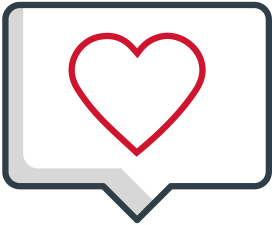 [Speaker Notes: Even when internet connectivity becomes more ubiquitous, issues of affordability prevent patients from fully utilizing those resources.
There are plenty of smart folks trying to overcome the problem of broadband access. Elon Musk for example has proposed building a network of low-orbit satellites to provide broadband anywhere. 
The problem is that Musk’s Starlink setup will cost 99 dollars a month. And that’s just not an option for many people. 
There are programs that offer subsidized access to relatively inexpensive data and minutes to qualifying families. The federal Lifeline program does this. But there are limits on what these programs can do, and they put patients in a position to make potentially difficult tradeoffs about how to allocate their resources. 
We know from conversations with plan leaders that many patients simply don’t want to use their data or cell minutes for care management interactions – The Washington Post recently released a heartbreaking piece about a patient who couldn’t conduct a telephone visit with her psychologist because she had used her minutes planning her brother’s funeral after he died from Covid-19. 
Transition: So clearly there is concern and work to be done here.]
Biden calls to revitalize digital infrastructure
American Jobs Plan addresses broadband access and affordability
“a historic $65 billion to expand reliable, affordable, high-speed internet to all communities across the U.S.” 
U.S. Department of Agriculture
Three areas of focus within the plan
Build high-speed broadband infrastructure to reach 100% coverage
Promote transparency and competition among internet providers
Reduce the cost of broadband internet service and promote more widespread adoption
Source: FACT SHEET: President Biden and Vice President Harris Reduce High-Speed Internet Costs for Millions of Americans, The White House, May 09 2022; Biden-Harris Administration Provides $759 Million to Bring High-Speed Internet Access to Communities Across Rural America, U.S. Department of Agriculture, October 27 2022
[Speaker Notes: Health care organizations can not solve digital inequity on their own. Policymakers are another stakeholder who have the power and influence to reduce disparities in access and affordability.
Fortunately, policy makers are cognizant of this issue of affordability .
If you look at the Biden Administration’s infrastructure proposal, it specifically calls out a goal of reducing the cost of broadband services to promote widespread adoption
One tactic it highlights for doing so is increasing competition among internet service providers by encouraging municipal broadband efforts
This appears promising, and it helps again to reiterate a key fact: we know that health care organizations themselves cannot do everything to address access and affordability in this realm 
This is a much larger, systemic issue that requires an infrastructure-led approach. What is important is to stay aware of these developments in the policy and administrative arena, and to measure how digital inequities surface in your communities so that you can have a better sense of what to address in the future. 
Transition: This doesn’t paint a full picture though.]
Switch DA and DL (or put them on the right) – reuse on slide 11
Without adoption, access is moot
Elements of digital inequity
Trust
Broadband connectivity
Digital literacy
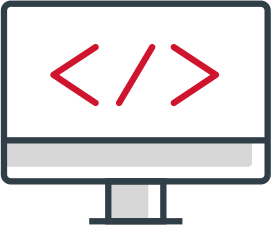 Device access
UX Accessibility
Affordability
Source: Sieck C, Sheon A, Ancker J, Castek J, Callahan B and Siefer A, “Digital inclusion as a social determinant of health,” March 17, 2021, Nature.
[Speaker Notes: Adoption is the other half of digital inequity that must be addressed to reduce disparities.
As we’ve seen, device access and connectivity are truly vital, foundational elements of digital inequity. But that is also only part of the problem. 
Digital literacy and the accessibility of services are the other critical components to this equation 
It’s important here to stress the distinction between access and accessibility – Providing a connection or a device is one thing (access), but ensuring a patient has the skills, the confidence, and the ability to use that technology is something else (accessibility).
Transition: Let’s look into this other half of the equation.]
Tech is foundational, but literacy is a true limiting step
The ability to use information and communication technologies to find, evaluate, create, and communicate information, requiring both cognitive and technical skills.
#2
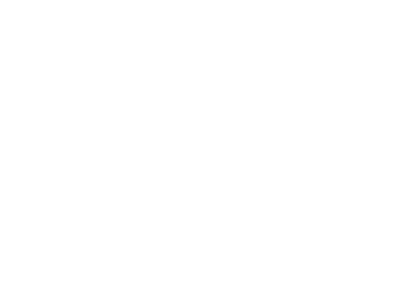 Physicians identify “low digital literacy” as second biggest issue preventing patients from using telehealth, behind only “lack of access to technology”
American Library Association
Source: Digital literacy, American Library Association; Covid-19 Healthcare Coalition, Telehealth Impact: Physician Survey Analysis.
University of Vermont
[Speaker Notes: Digital literacy is a clearly defined skill that many patients struggle to use and develop in digital health interactions.
Much like the term digital inequity, digital literacy has various components to parse out. 
On the left, we’ve included the American Library Association’s definition, which highlights the need for cognitive and technical skills to use technology to find, evaluate, create and communicate information.
Much like the other challenges we've mentioned so far, this matter of digital literacy is pervasive: A study from the Pew Research Center found that about one-third of adults who are predominantly offline feel like the internet is “too difficult to use.” 
Physicians understand this problem intuitively. A survey from the Covid-19 Healthcare Coalition found that 61 percent of physicians identify digital literacy as the second highest barrier to patients using telehealth, second only to access to technology, at 69 percent. 
Transition: It’s important to note that there is a distinction between terms “digital literacy” and “digital health literacy”]
Digital literacy and digital health literacy are intertwined
Elements of digital and digital health literacy
Digital literacy
Digital health literacy
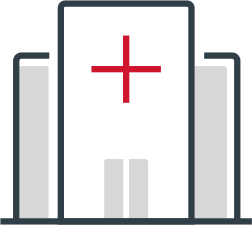 Information search and appraisal
Functional skills 
Effective communication 
Sociocultural viewpoints 
Critical thinking and evaluation
E-safety
Symptom and condition research 
Provider and clinic search 
Patient portal use 
Medication adherence 
Telehealth appointments (phone or video)
Source: Shively, K., “Components of Digital Literacy;” National Library of Medicine, “Digital Health Literacy;”
[Speaker Notes: Digital literacy and digital health literacy highlight similar problems, just in different scopes and settings
As defined in the previous slide, digital literacy encompasses a lot of topics or functions applied broadly to most forms of technology. This includes skills like information searches, functional skills, and being able to communicate effectively
These topics and functions can also apply more specifically to digital health, as it pertains to patients searching for symptom or disease information, scheduling visits, logging into a portal, managing their prescriptions online, or participating in telehealth appointments. 
 Transition: Similar to how digital inequity has various influences, digital literacy also has contributing factors.]
English proficiency exacerbates digital illiteracy
48%
Of native Spanish speakers in the U.S. say digital literacy training would help “a lot” in making important decisions.
67.3M
38%
Reported to the Census Bureau that they speak English “less than very well”
Of U.S. residents in 2018 spoke a language other than English at home
Source: Center for Immigration Studies, “67.3 million in the United States spoke a foreign language at home in 2018;” Pew Research Center, “Smartphones help blacks, Hispanics bridge some—but not all—digital gaps with whites.”
[Speaker Notes: A critical component of digital literacy includes language proficiency and flexibility.
We had a record number of people in the U.S. who reported speaking a primary language other than English in 2018 
That’s about 20 percent of the total U.S. population. Of those individuals, nearly two out of every five report that they speak English “less than very well.”
Looking specifically at digital literacy issues, half of native Spanish speakers say that digital literacy training would help “a lot" in making important decisions – and in terms of this survey "a lot" is the highest level of reported need. 
Transition: How does this translate into problems for virtual care?]
Virtual care was not designed for non-English speakers
“I think we’re seeing what the system was built to do. We had built… these virtual care tools [that] weren’t for the limited English population. These tools were for the privileged. When we made the shift from these tools being privileged care to standard care, you see all the people who aren’t able to access them.”
Digital limitations for LEP1 patients
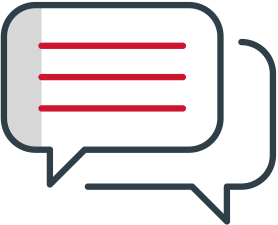 Website and patient portal navigation
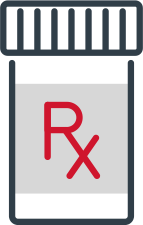 Medication adherence
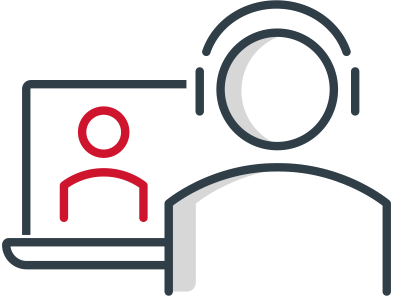 Telephone and video visits
JORGE RODRIGUEZ
Brigham and Women’s Hospital
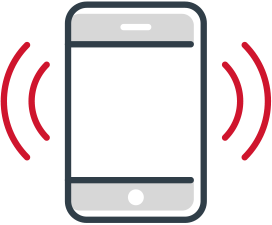 Texts and appointment reminders
Source: Westman, N., “Telehealth wasn’t designed for non-English speakers,” Verge, June 2020.
Limited English Proficiency
[Speaker Notes: Flexibility for digital tools has in large part not been a facet of technology and care delivery. In fact, when we look at the digital limitations that Limited English Proficiency patients face, they’re considerable: 
Think about the challenges of navigating provider websites and patient portals in a non-native language
There are issues of lower medication adherence because patients are unable to easily search for their medication, side effects, and dosage 
Patients also struggle during telephone and video visits – prior to Covid, interpreters were not top-of-mind for virtual visits. And even in the crux of the pandemic, this technology and integration was not easily scalable for many providers. 
Even things like texts and appointment reminders are a problem when patients are receiving them in a language that’s unfamiliar to them. This serves as yet another barrier to care. 
The reality is that language barriers are not new. A Verge article that is linked on this slide highlights the steep challenges non-English speakers face in health care, and a quote is pulled from a health technology equity researcher at Brigham and Women’s Hospital in Boston that highlights how virtual care tools were not built with limited-english speakers in mind, and so now that we've seen Covid push virtual to become more of a standard practice, we have begun to see all the people who aren’t able to access such platforms.
Transition: While there are definitely solutions to address this issues, some solutions are simply not viable.]
Google Translate is not enough
Virginia Department of Health’s inaccurate translation of Covid-19 vaccine information
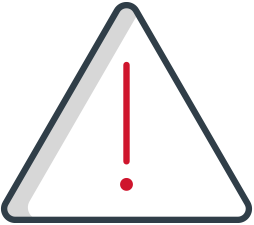 “La vacuna no es necesaria”
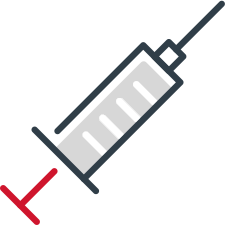 “The vaccine is not required”
“The vaccine is not necessary”
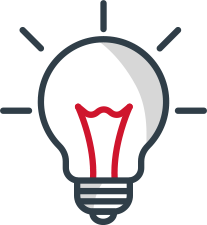 Better clarification with adjusted translation
“The vaccine will not be mandatory for Virginians and there are no legal penalties for refusing it, but we recommend that you get it once it is available.”
Source: WRIC, “Translation on Virginia Department of Health’s Website told readers they didn’t need the Covid-19 vaccine,” 2021.
[Speaker Notes: It’s important to caution against quick or cheap workarounds because the problem of inaccurate translations can create major misunderstandings
The example on this slide comes from the Virginia Department of Health - Their Covid-19 vaccine FAQ page translated a question about the vaccine in a way that, while perhaps correct for a dictionary-based translation, was ripe for potential misinterpretation
Here they had meant to say that the vaccine was not required, as in legally not required, but they wound up saying that the vaccine was not necessary. 
The clarification that was eventually posted on the website is more accurate. 
The culprit here was both an overreliance on Google’s Translate tool and a lack of sensitivity to language and cultural literacy. 
Transition: While language barriers definitely play a large part in creating barriers for digital literacy, other factors are still at play.]
Digital accessibility extends beyond language
Considerations for equitable accessibility
Promoting equity through inclusive UX design
Language flexibility 
Audio accommodation 
Visual accessibility 
Physical and cognitive considerations 
Reading levels
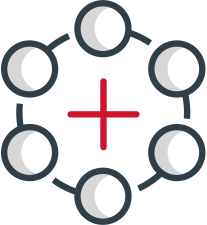 Cultural competency in language services
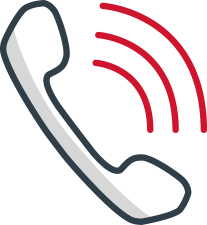 Visual or audio accessibility accommodations
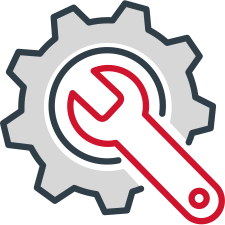 Inclusive user experience (UX) design
[Speaker Notes: Digital accessibility should be viewed with a holistic perspective that incorporates culture and other necessary accommodations.
It’s important to pay attention to cultural sensitivity to understand all the needs a patient might be facing
Alongside translation capabilities, providers and organizations need to also approach digital equity from a sociocultural perspective, as well as through inclusive user experience design
This can include cultural competency considerations in language services
Visual or audio accessibility accommodations are important to think about as well 
All of this can be baked into an inclusive, patient-focused user experience that allows for flexibility and a holistic digital care experience
Patients should be able to ask themselves – ‘Did I really experience being seen and understood as a whole person?’
Transition: It’s clear how multifactorial the causes of digital inequity can be, and digital inequity itself can be a cause for further disparities in digital health.]
Digital inequity is a cyclical issue
Cyclical effects of digital inequity
Digital inequity 
Device and broadband access 
Digital literacy
Health care 
Gaps in access, virtual or in-clinic 
Lower health literacy, touchpoints with providers
Education
Poor education opportunities 
Low technical literacy
Socioeconomic
Disparities in housing, nutrition, and environmental safety
Employment
Lower employment opportunities 
Less skill-based positions
[Speaker Notes: Digital inequity is an enabler of other social determinants of health, which make utilizing digital health tools continually harder.
As we round out the presentation, it’s important to take one final look at how cyclical of an issue digital inequity is, before looking at some first steps providers and organizations can take to better surface and understand about these disparities across their own patient populations. 
Inequity is a cyclical issue:
Inadequate education limits employment opportunities, which exacerbate disparities in housing, nutrition, and safety. 
Parallel to these inequities is a widening gap in technology access and digital literacy. This results in disadvantaged individuals who are also disconnected from important technological touchpoints, such as health care.
 As more care delivery shifts to the virtual setting, digital inequities will worsen health outcomes related to technology, as well as the existing cycle of other social determinants of health. 
Transition: With an understanding of what causes digital inequity, what are organizations doing to understand the problem as it applies to their own patient populations?]
Taking the first step to uncover digital inequities
Future steps
Prerequisite
Secure access to broadband and devices
Support initiatives to expand broadband access 
Distribute devices
Offer alternative options for patients to connect
Measure digital equity challenges at two levels
Identify populations experiencing digital inequities
Assess individual barriers to full access
Ensure patients can use digital tools
Provide services to improve patient digital literacy 
Incorporate interpreter and language services into digital tools
Design platforms for improved accessibility and inclusive end-user experience
[Speaker Notes: Understanding the scope and extent of digital inequity is a key first step, followed by investing in appropriate solutions.
To effectively address digital inequities, we have to overcome these fundamental challenges. 
First, we have to understand the full extent of the problem - Getting a grip on how digital inequities impact our patients and communities is a prerequisite to having the right kind of interventions. The issues to overcome on this front include a lack of quality data on who is experiencing challenges with technology and what those specific challenges are. 
Understanding who is impacted by digital inequity and in what ways will help guide organizations to the most relevant solutions
Transition: There are several concrete methods organizations utilize to help develop their understanding of digital inequity.]
Collect patient data to clarify who lacks access
Incorporate a digital capabilities assessment at intake
Stakeholders can get data at different points in the care journey  
Payers: add questions for member onboarding
Providers: monitor ED admissions and add questions to all intake/discharge forms
Sample questionnaire:
How do you access the Internet at home? 
Which devices do you currently use for the Internet at home? 
How confident do you feel about doing the following tasks without any help? (send an email, look for information, complete an online form)
Example resources: 
Intake forms: San Francisco Digital Equity Intake Form
Digital literacy assessments: Northstar’s Essential Computer Skills Assessment
Source: “San Francisco Digital Equity Intake Form,”; “Northstar’s Essential Computer Skills Assessment,” Northstar.
[Speaker Notes: Collecting data via existing workflows (like patient intake/onboarding) can help put the problem into perspective.
One can collect patient demographic information such as age, location, and primary language spoken. In addition, organizations can leverage their regional payers’ data of patient access and social determinants of health, when available. 
You can collect appropriate data through a more direct patient assessment or questionnaire, in the same way that many organizations identify needs related to other social determinants of health. 
There are examples linked here on this slide (and you'll all be able to access the slides from today's event) from the City of San Francisco and Northstar to assess an individual’s digital capabilities. 
This is an approach that’s just as applicable to health plans as it is to providers. Plans can ask these kinds of questions during member onboarding, and work with employers to make sure they get answers. Providers can insert these questions to intake and discharge forms while monitoring high-need entry points like the ED.
Transition: With this understanding of how digital inequity impacts different patient groups, organizations can begin researching the best tools to address the identified problems.]
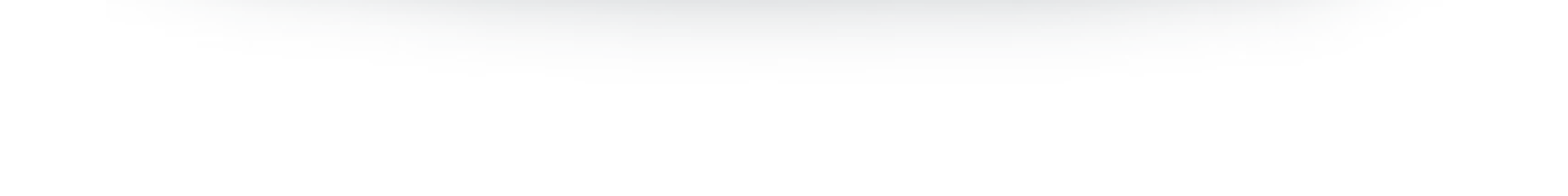 More resources on addressing digital inequity across your organization.

All resources will be shared with all of today’s attendees and available on advisory.com
CHEAT SHEET
Digital inequity
Coming soon
Cheat sheet
Our take
Digital literacy
Digital inequity
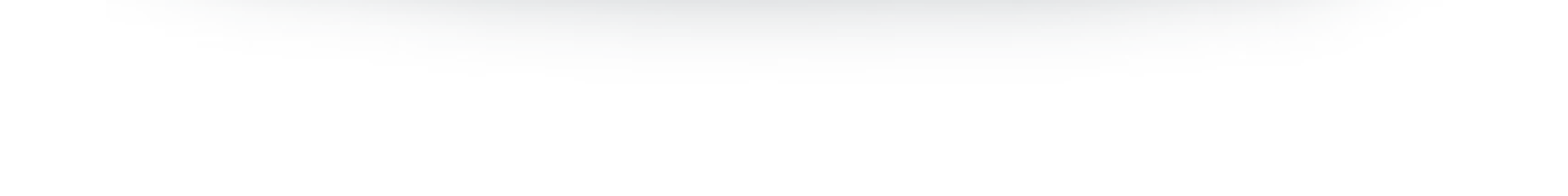 [Speaker Notes: These are a few Advisory Board resources that reiterate many topics we went over today with additional details and examples.
As we round out our didactic session and move into our panel discussion, I want to take a moment to call out some resources we are publishing on this topic
Advisory Board has recently published a cheat sheet, or a short document that highlights some of the basics around the topic of digital inequity, and we'll soon have a separate cheat sheet on the topic of digital literacy
Thank you/questions?]